АНТИ
СУИЦИД ТРАВЛЯ ЗАВИСИМОСТЬ
ВАНДАЛИЗМ
АГРЕССИЯ
ШУТИНГ
ТРАВЛЯ
СДЕЛАЕМ ШКОЛУ ЛУЧШЕ
Можно анонимно
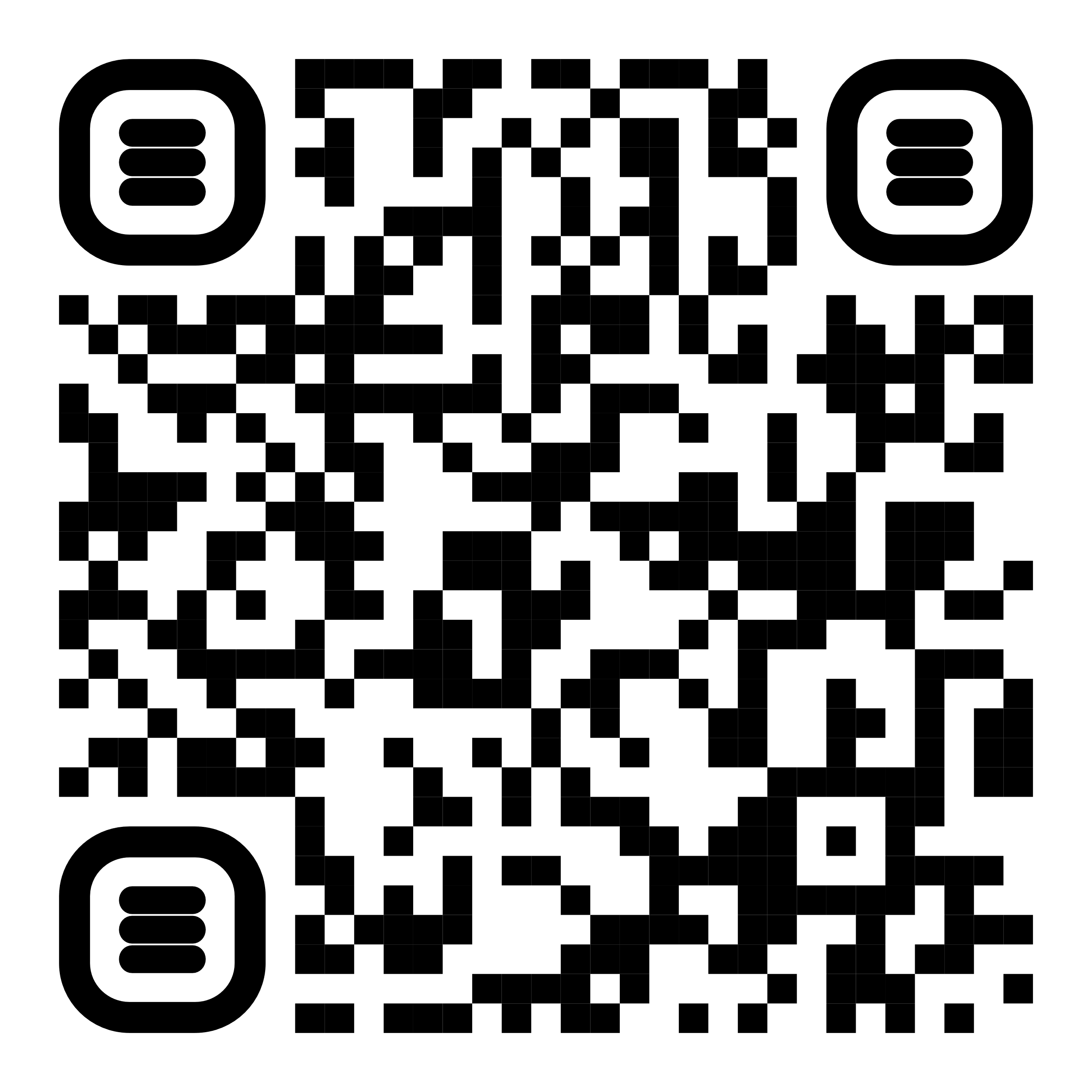 СДЕЛАНОДЛЯВСЕХ
Нужна помощь? Напиши нам
ТРАВЯТ В ШКОЛЕ?
НУЖНА ПОМОЩЬ?
НАПИШИ
МОЖНО АНОНИМНО
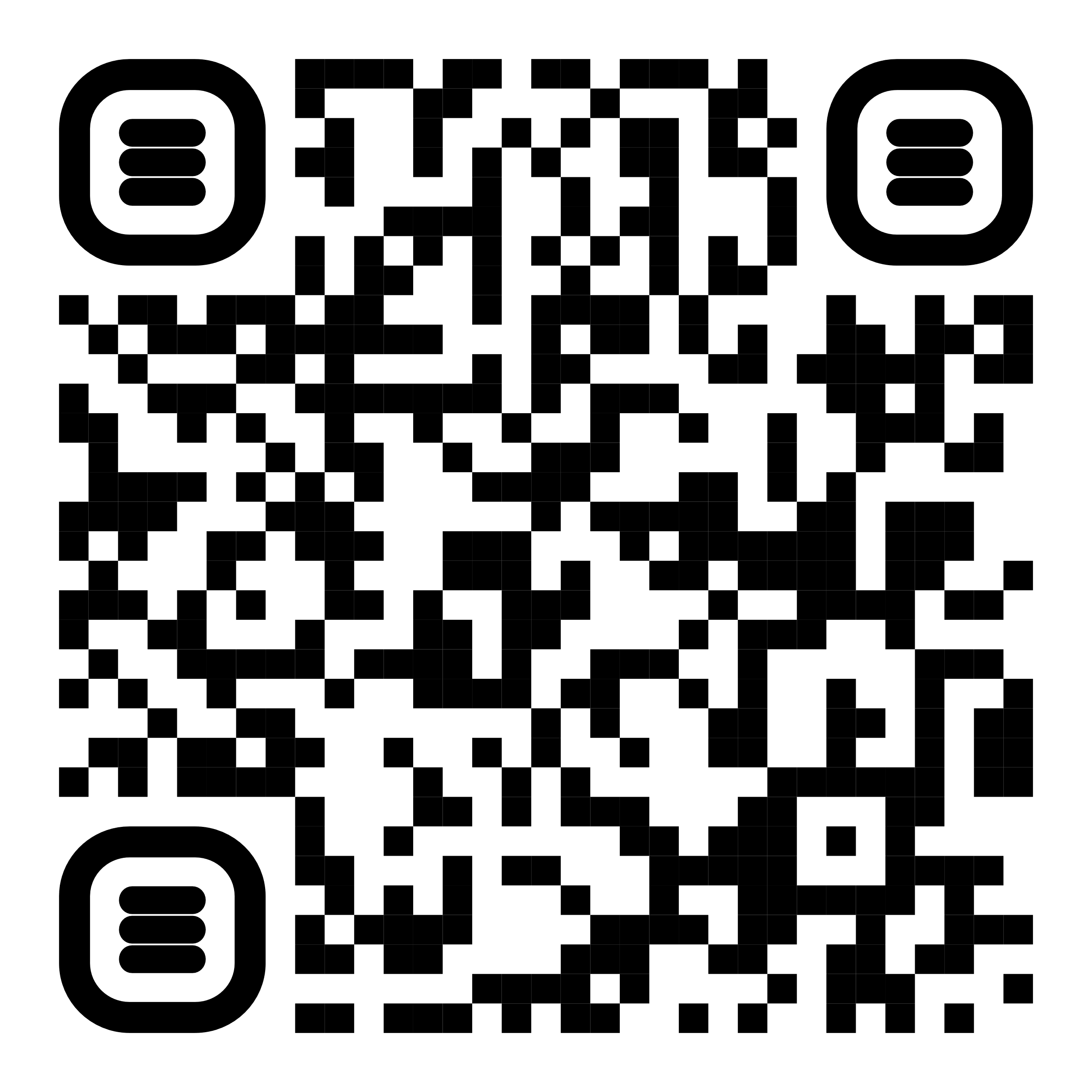 ТЫ НЕ ОДИН
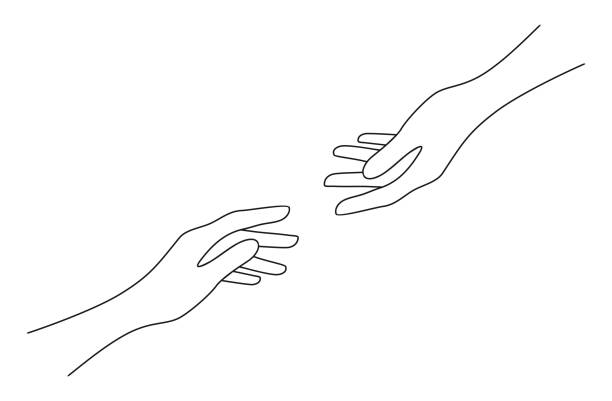 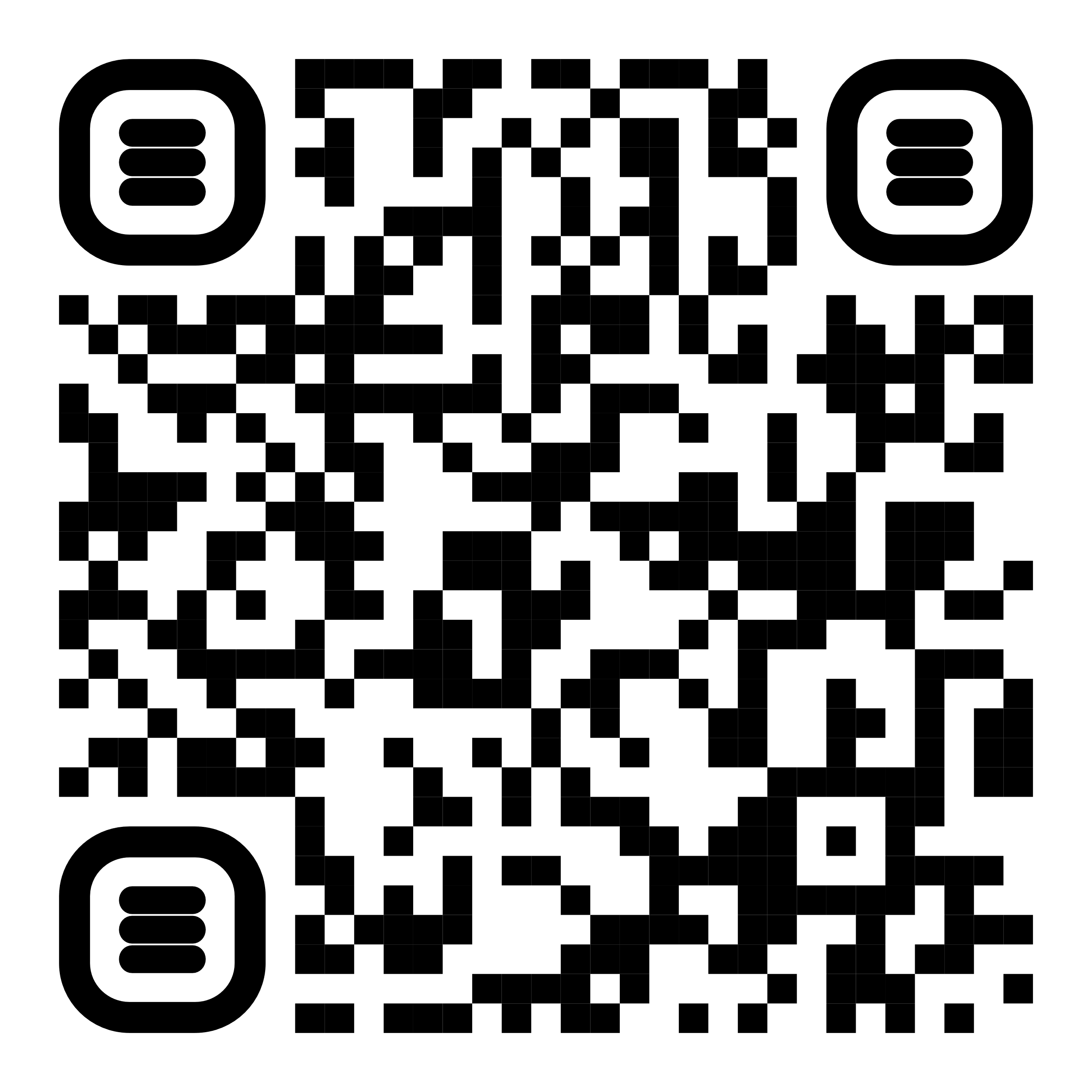 НАПИШИ, ЕСЛИ НУЖНА ПОМОЩЬ
НЕТ
ТРАВЛЕ
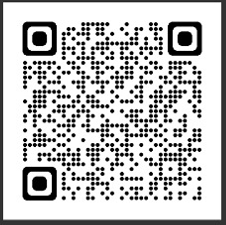 НУЖНА
ПОМОЩЬ?
СООБЩИ
МОЖНО АНОНИМНО